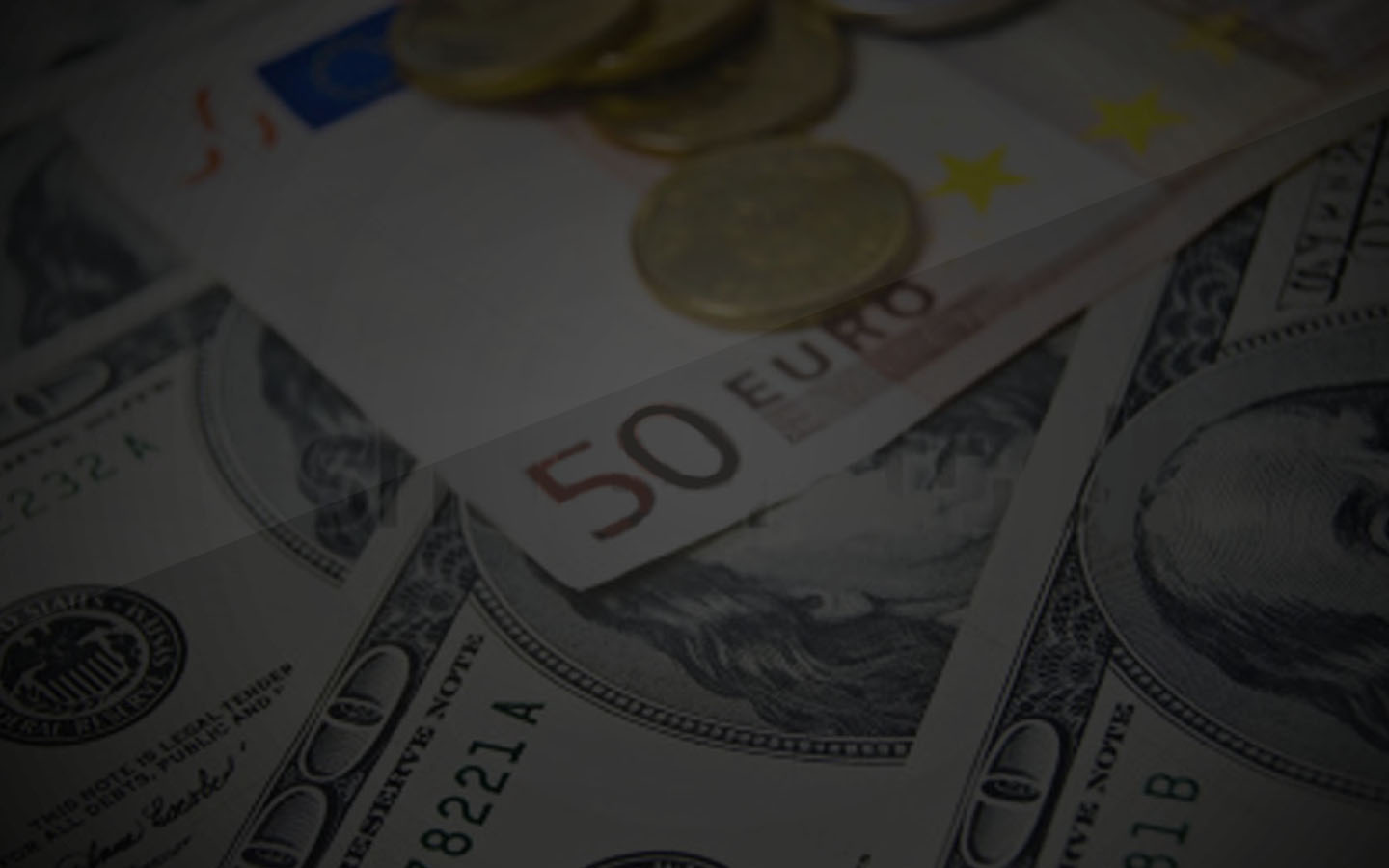 Inclusion Finaniera, Banca Movil y Seguridad



“A Global Vision of the Future of Mobile Banking” 

‘Real-time Connected with my Bank’
Presented  by: Patrick Degreef – Mobile Banking Expert UIT Switzerland
Tegucigalpa – Honduras – August 12 & 13, 2013
Copyright reserved © 2013. Confidential intellectual property of Patrick Degreef
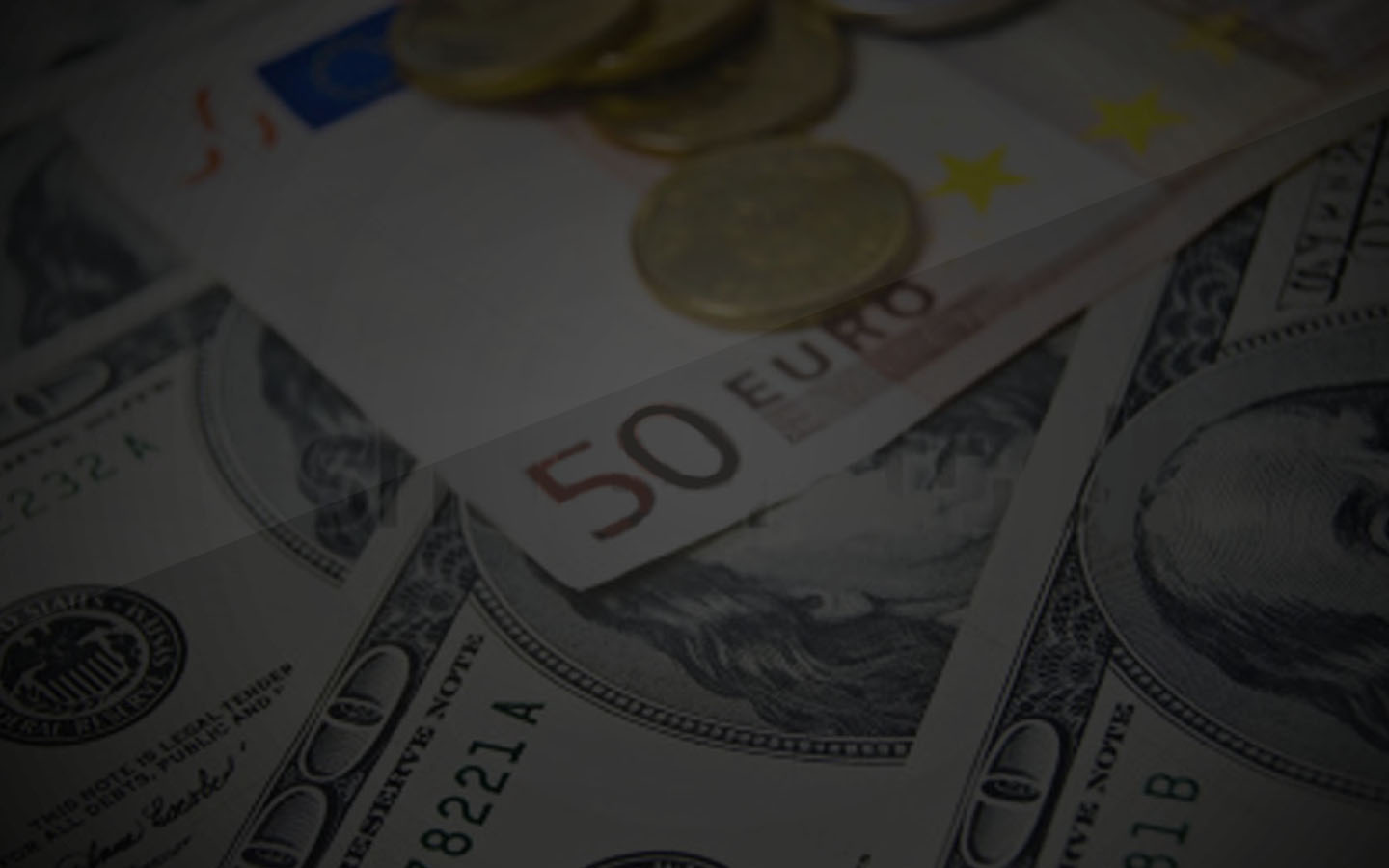 “A Global Vision of the Future of Mobile Banking” 

‘Introduction’

Definitions of a Retail Bank

a Computer with a Wall around it

a Financial Service Application on a Smart Phone

Real-time Financial Processing Apps on a Wearable Computer: for example Smart Money Watch/m’iWatch
Inclusion Finaniera, Banca Movil y Seguridad
P2/10
Copyright reserved © 2013. Confidential intellectual property of Patrick Degreef
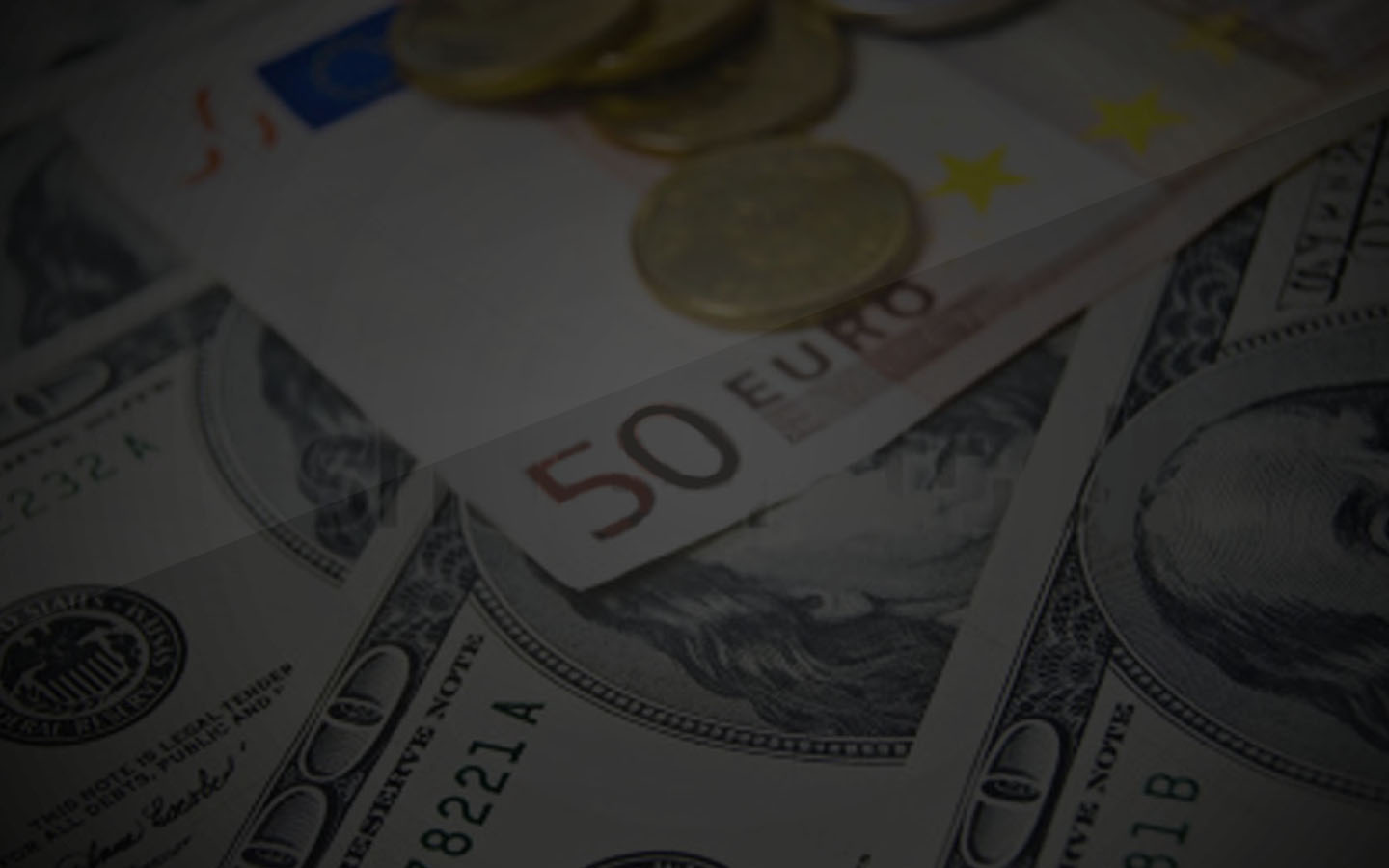 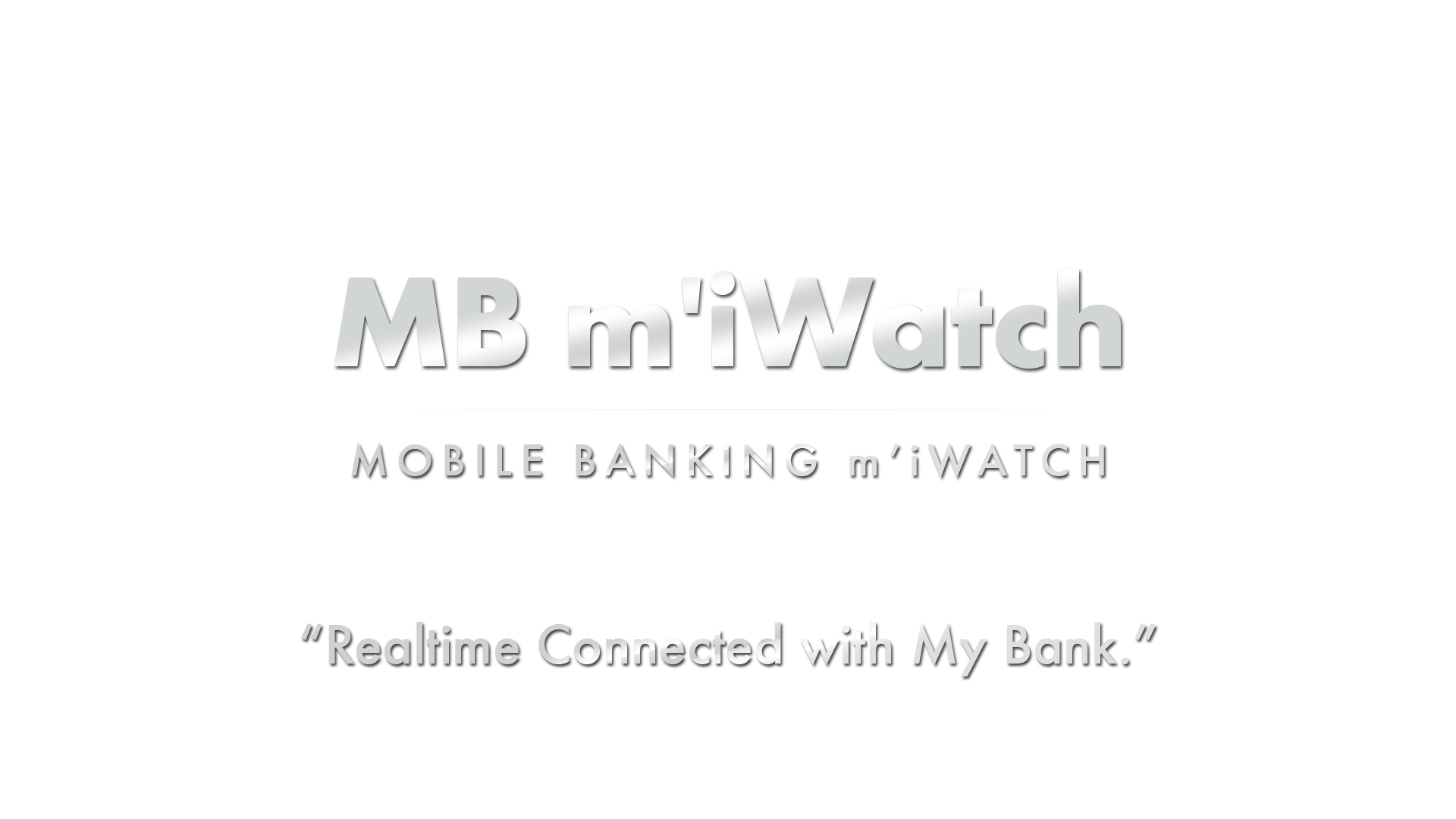 m’íWatch: “The Innovative Mobile Banking Device of the future”
Functional Description: 
The m’’iWatch is a truly unique and innovative watch which combines modern technology with traditional watch craftsmanship and provides a secure and practical end-user device to support mobile banking & text and voice telecommunication  & multi-media functions.

Technical Characteristics:
Android OS
SIM card based communication
     and Multimedia & Bluetooth integrated PCB
3G Internet connection
Lithium Battery
Mini-USB port for charging  & headphones
Payment  and  Mobile Banking  Apps
Security software & hardware
Owner Authentication  & Theft Protection System
Upgradable, extendable, open SOA-platform
Configurable Integration with standard Mobile Centric  Banking Systems
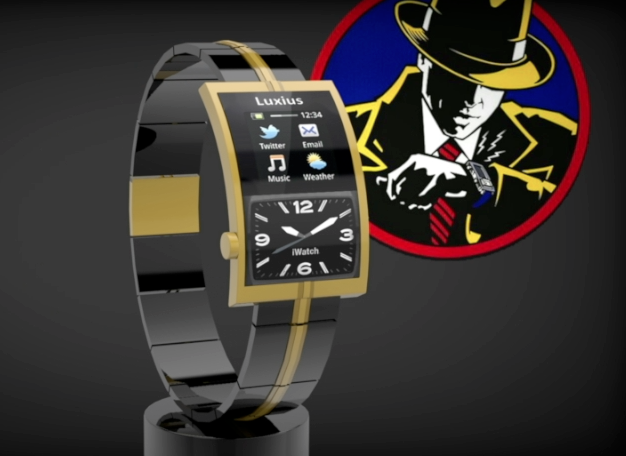 P3/10
Inclusion Finaniera, Banca Movil y Seguridad
Copyright reserved © 2013. Confidential intellectual propertyof Luxius Suisse
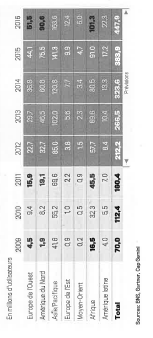 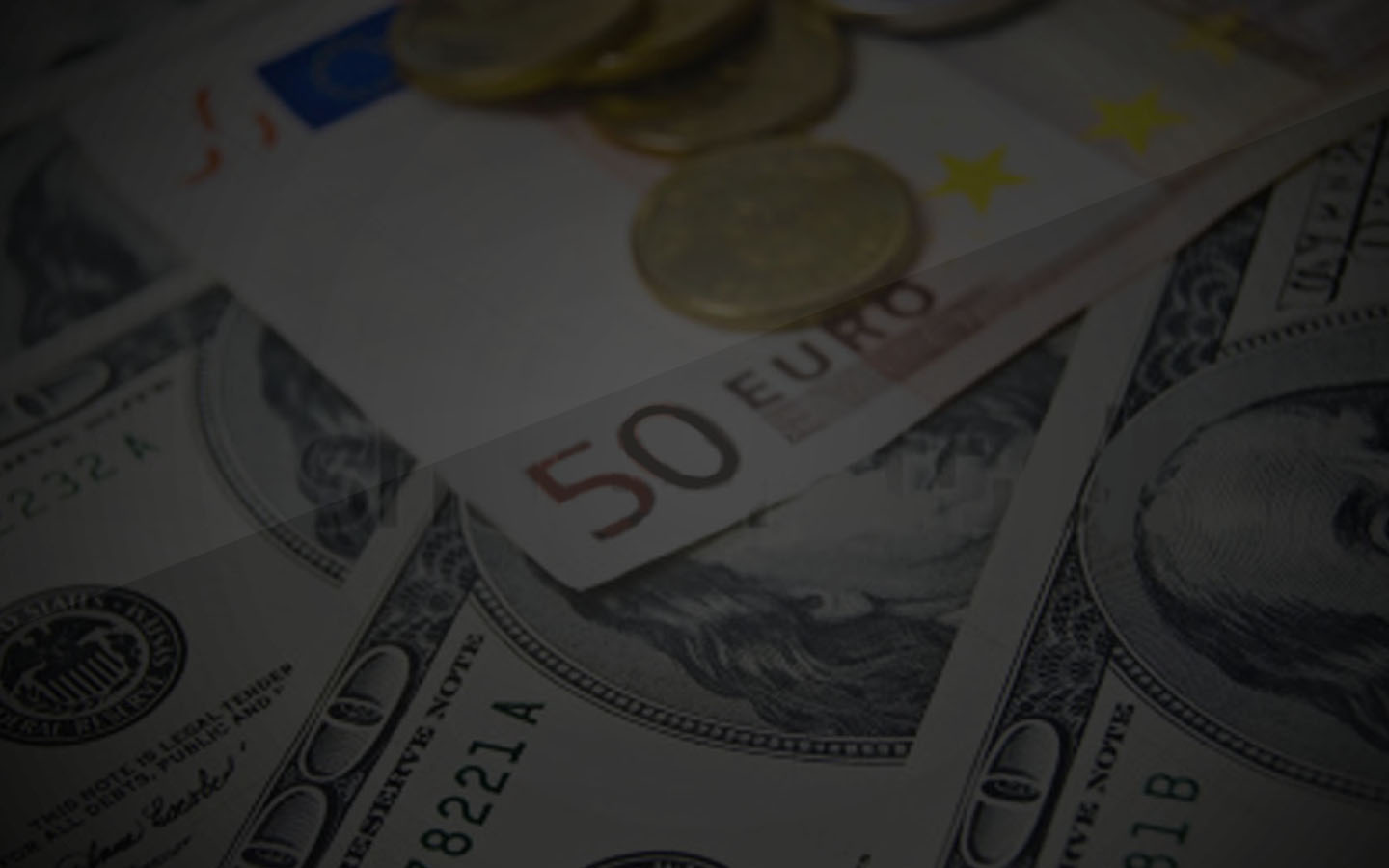 “A Global Vision of the Future of Mobile Banking” 

‘Mobile Banking Statistics’

The exponential growth of mobile payments















‘African growth 7x LATEM!’
Inclusion Finaniera, Banca Movil y Seguridad
P4/10
Copyright reserved © 2013. Confidential intellectual property of Patrick Degreef
Source: Bilan.ch
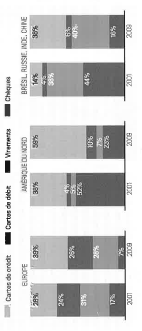 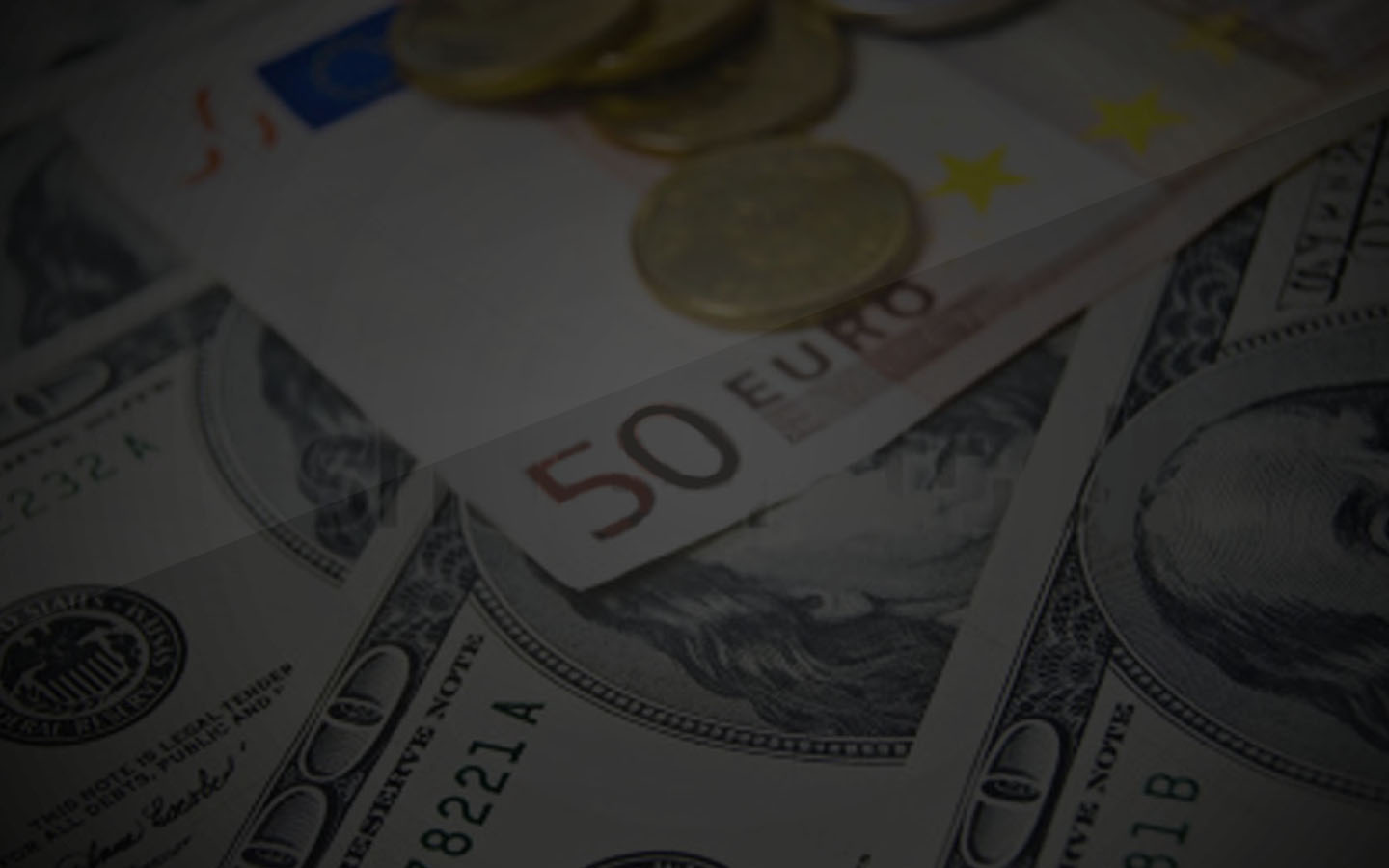 “A Global Vision of the Future of Mobile Banking” 

‘Mobile Banking Statistics’

The global evolution of mobile payment methods















‘Limited dematerialisation on the receiving end = Transferts/Virements’
Inclusion Finaniera, Banca Movil y Seguridad
P5/10
Copyright reserved © 2013. Confidential intellectual property of Patrick Degreef
Source: Bilan.ch
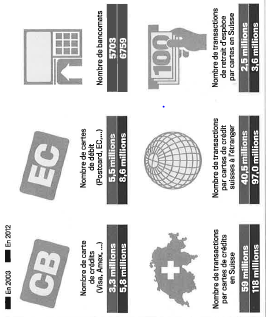 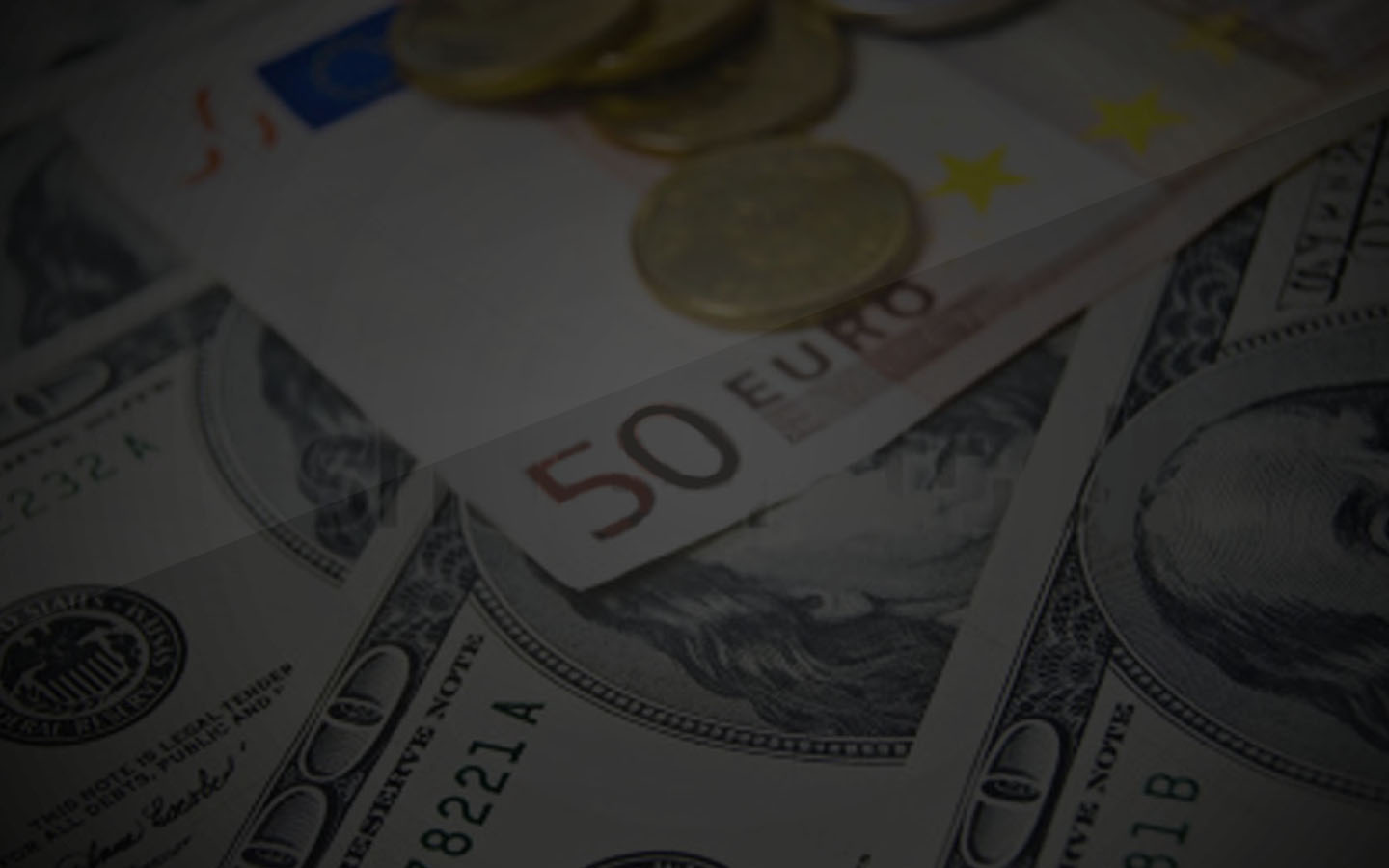 “A Global Vision of the Future of Mobile Banking” 

‘Mobile Banking Statistics’

Dematerialisation of payment methods in Switzerland















‘Limited dematerialisation on the receiving end = Cash’
Inclusion Finaniera, Banca Movil y Seguridad
P6/10
Copyright reserved © 2013. Confidential intellectual property of Patrick Degreef
Source: Bilan.ch
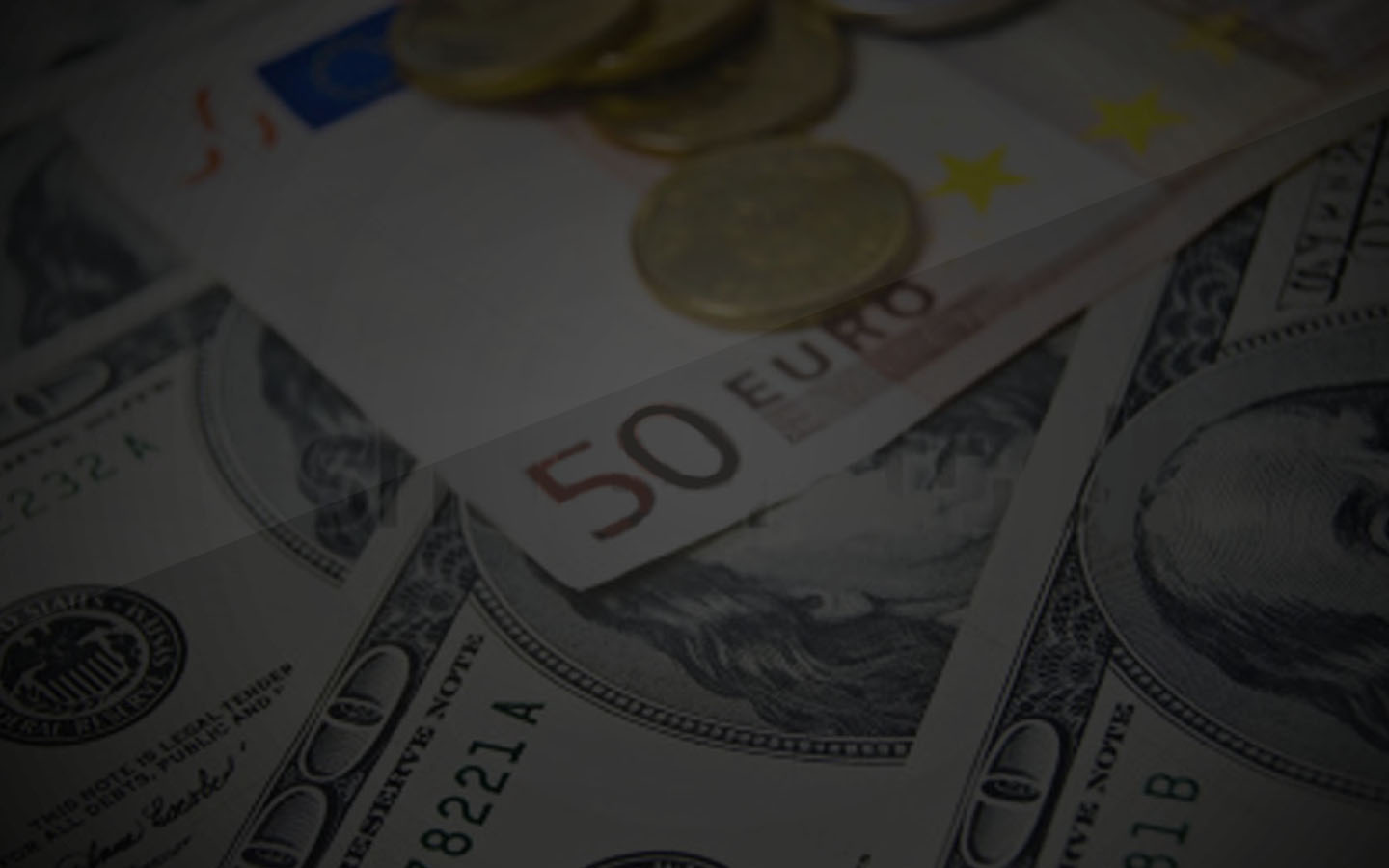 “A Global Vision of the Future of Mobile Banking” 

‘Convergence Model’

 Characteristics 

De-Regulation, Re-Regulation, Right-Regulation (EU)

Technology, Functionality, Business Model

Bank vs Telco model: New Structures needed
‘Mobile TelcoBanking’
Copyright reserved © 2013. Confidential intellectual property of Patrick Degreef
Inclusion Finaniera, Banca Movil y Seguridad
P7/10
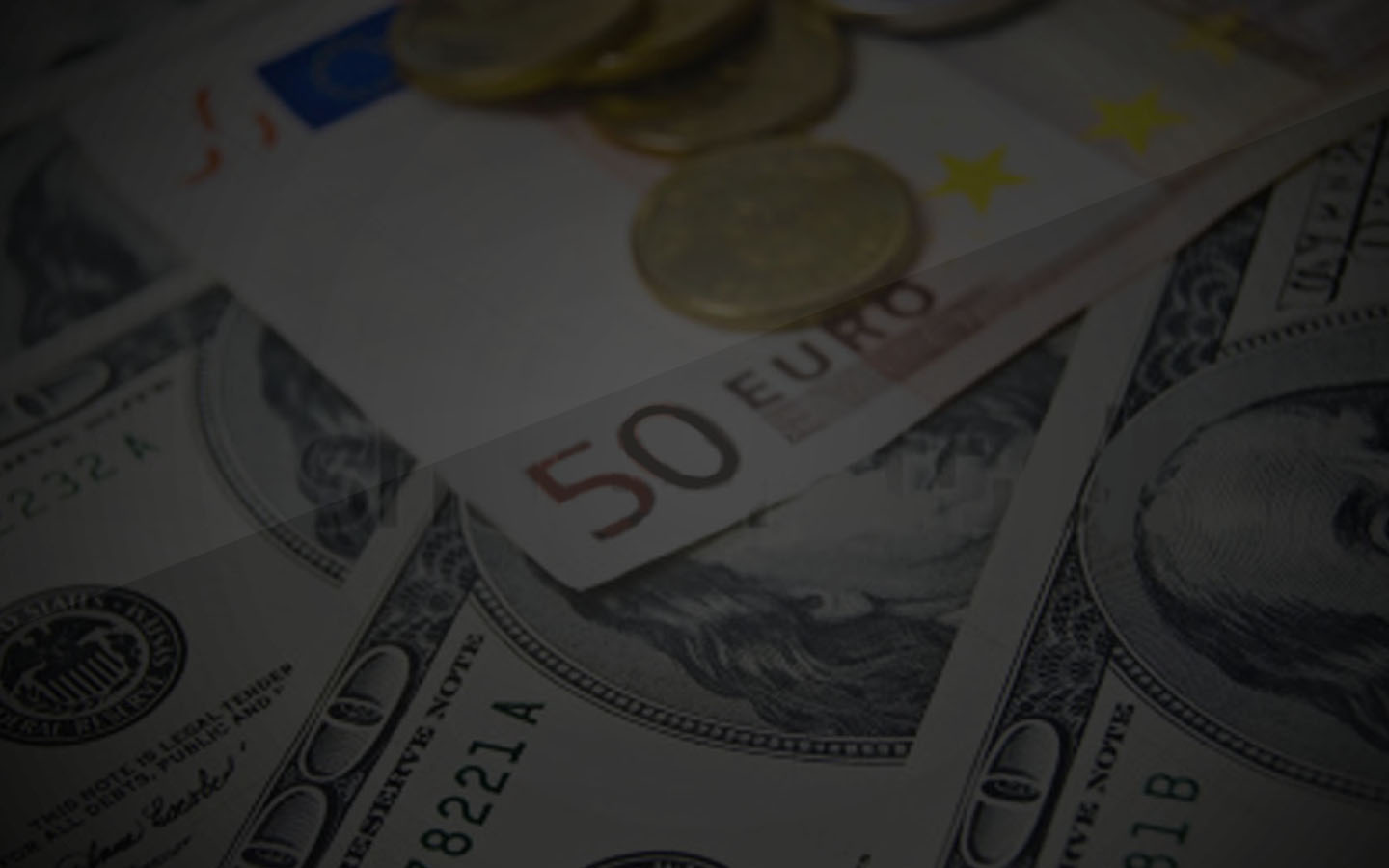 “A Global Vision of the Future of Mobile Banking” 

‘Roadmap to the Future’

  How to Create Mobile Banking Services

1) 	Define mobile banking services & products

2) 	Create mobile bank organizational & operational 	structures

3) 	Implement & configure bank-systems & user devices
‘Adapt & Adopt Proven Solutions with Experts versus Build In-House’
Inclusion Finaniera, Banca Movil y Seguridad
P8/10
Copyright reserved © 2013. Confidential intellectual property of Patrick Degreef
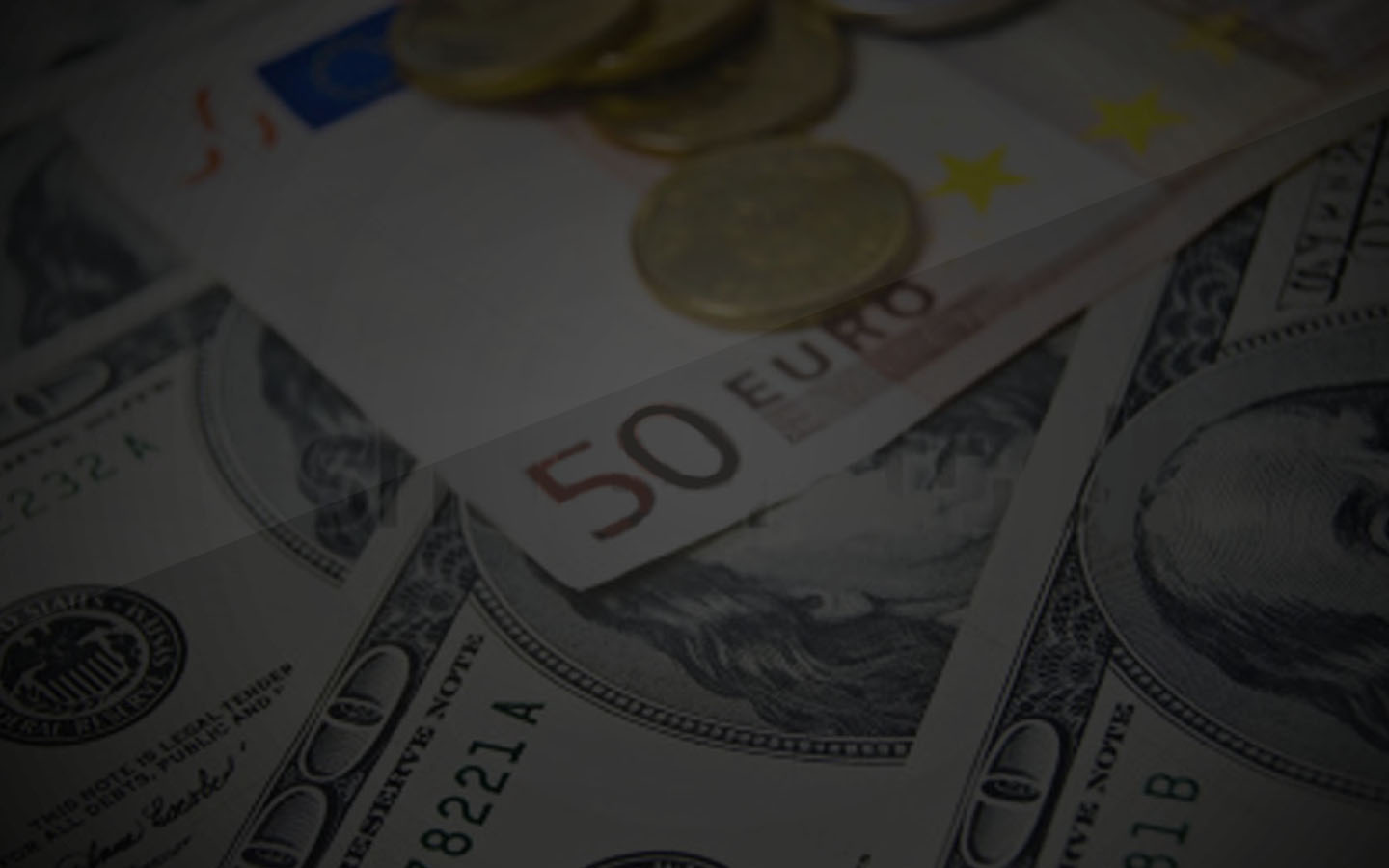 “A Global Vision of the Future of Mobile Banking” 

‘Bank Systems & End-User Devices’

 Characteristics 

Mobile centric banking systems: telecom product added value accounts & real-time mobile enabled 

Innovative & Powerful End-User Communication Devices: extendable, independent, real-time functional & technical financial processing platform

Open Service Oriented Architecture: secure, evolutionary & upgradable, flexible integration points
‘Mobile & End-user centric bank systems & communication devices’
Inclusion Finaniera, Banca Movil y Seguridad
P9/10
Copyright reserved © 2013. Confidential intellectual property of Patrick Degreef
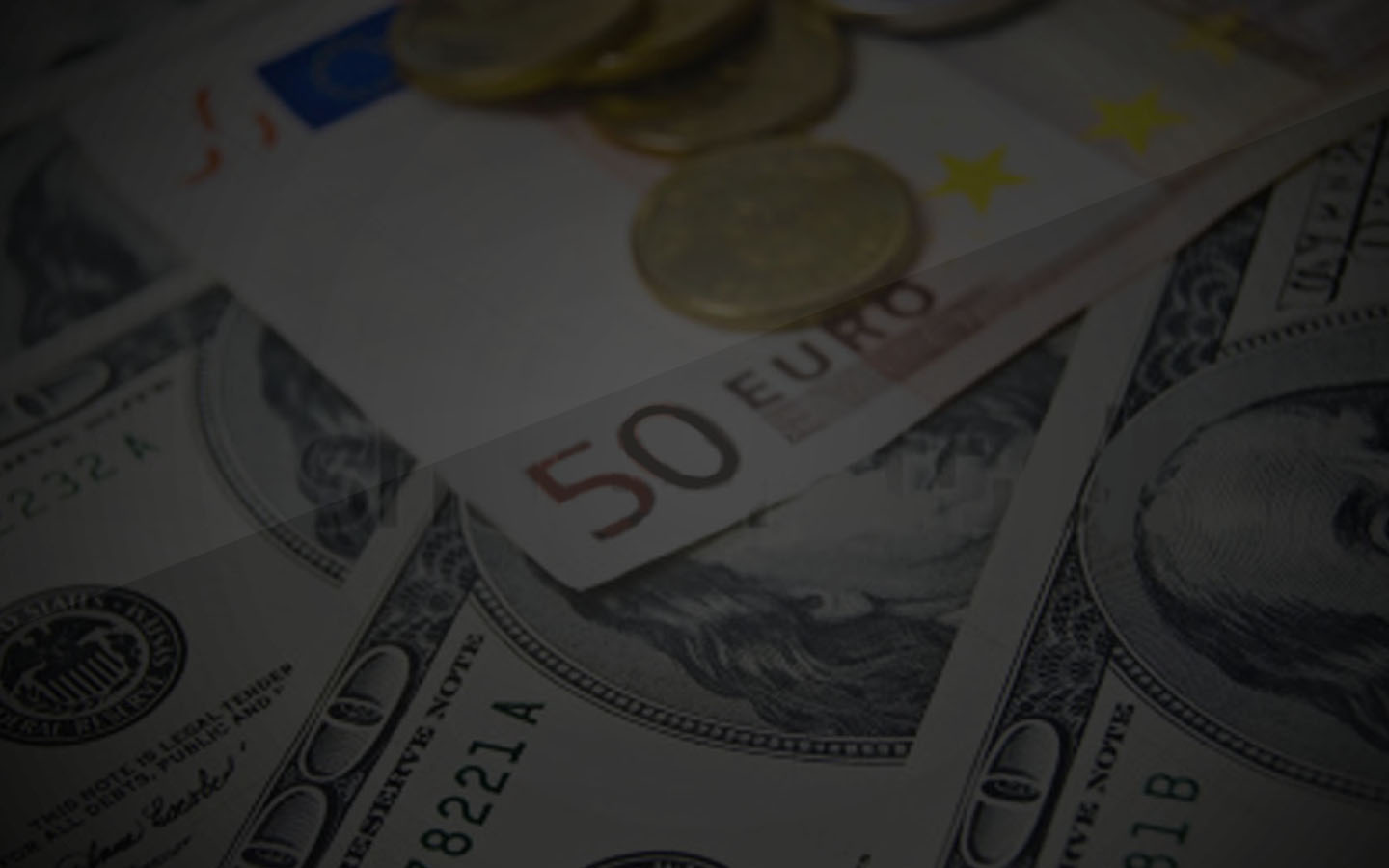 “A Global Vision of the Future of Mobile Banking” 

‘Conclusion’

What does the Future of Mobile Banking looks like?

Real-time Financial Processing Functions 

Convergence between Banks & Telcos

Innovative User-Devices for Wearable Computing: for example Smart Money Watch/ m’iWatch

‘The Future Starts Now!’
Inclusion Finaniera, Banca Movil y Seguridad
P10/10
Copyright reserved © 2013. Confidential intellectual property of Patrick Degreef
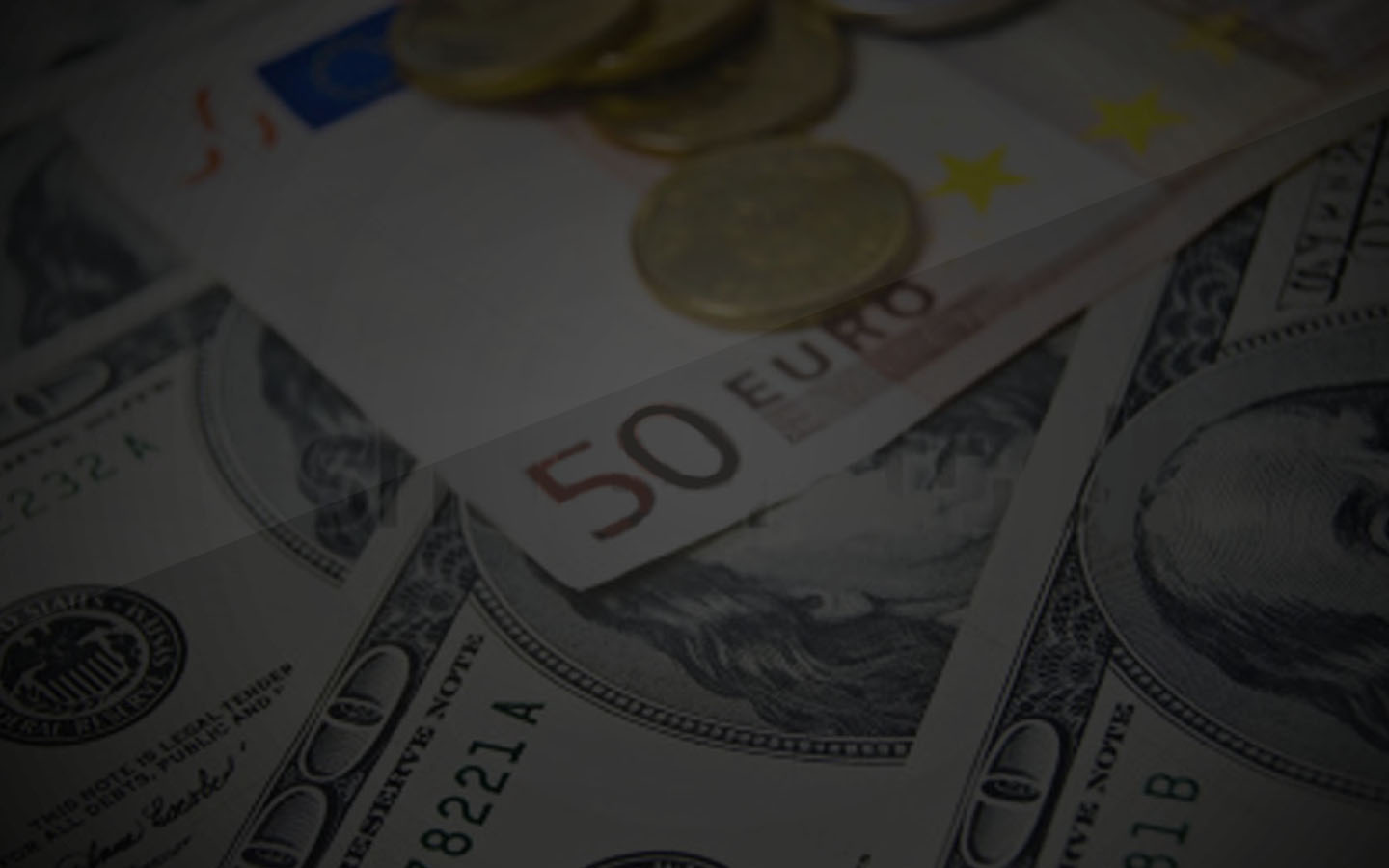 “A Global Vision of the Future of Mobile Banking” 



‘Questions?’












‘The Future Starts Now!’
Patrick Degreef 
Mobile Banking Expert UIT - Switzerland
patrick.degreef@experbank.com
+41-76-4790657
Inclusion Finaniera, Banca Movil y Seguridad
Copyright reserved © 2013. Confidential intellectual property of Patrick Degreef